Глобальные экологические проблемы - презентация для урока биологии в 5 классе
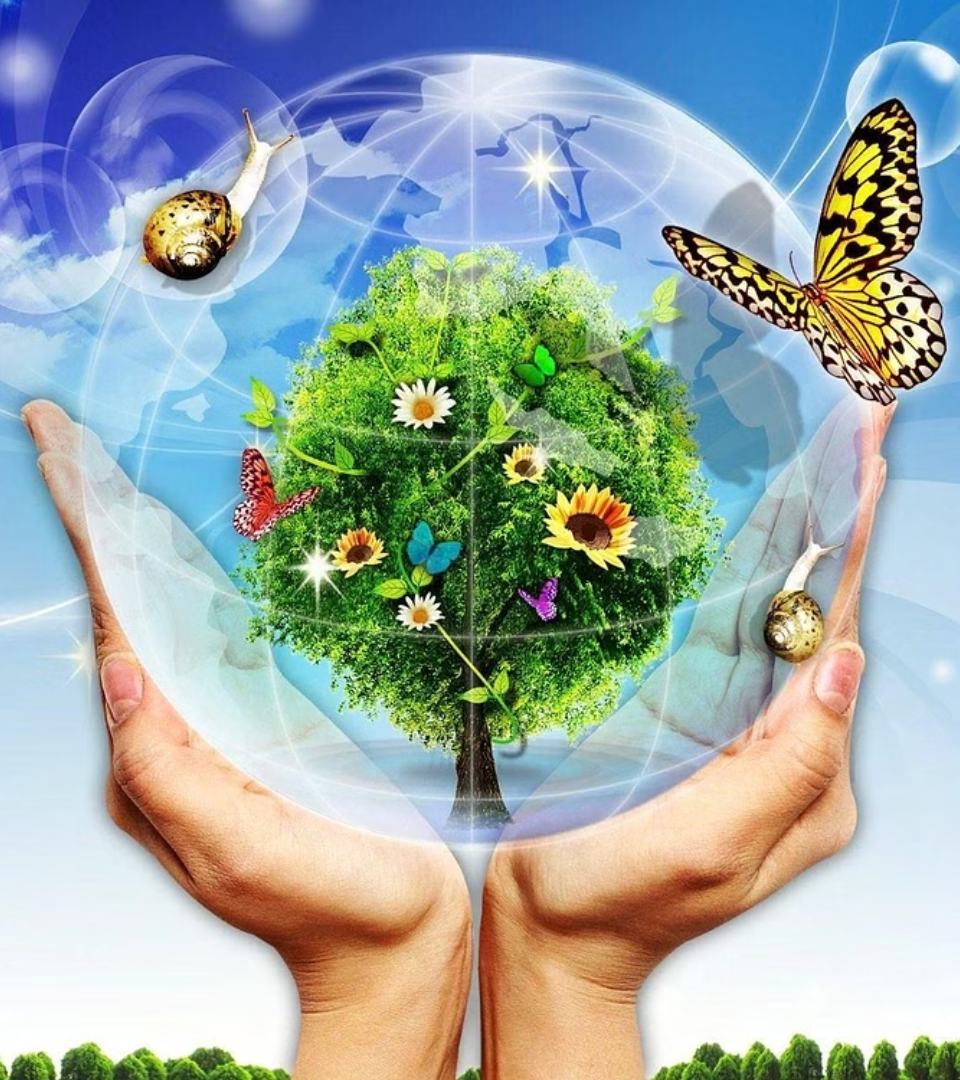 newUROKI.net
В этой презентации мы рассмотрим глобальные экологические проблемы, которые оказывают влияние на нашу планету. Мы изучим загрязнение различных сфер окружающей среды, а также предложим пути решения этих проблем.
Презентация для урока биологии в 5 классе по теме: "Глобальные экологические проблемы"
«Новые УРОКИ» newUROKI.net
Всё для учителя – всё бесплатно!
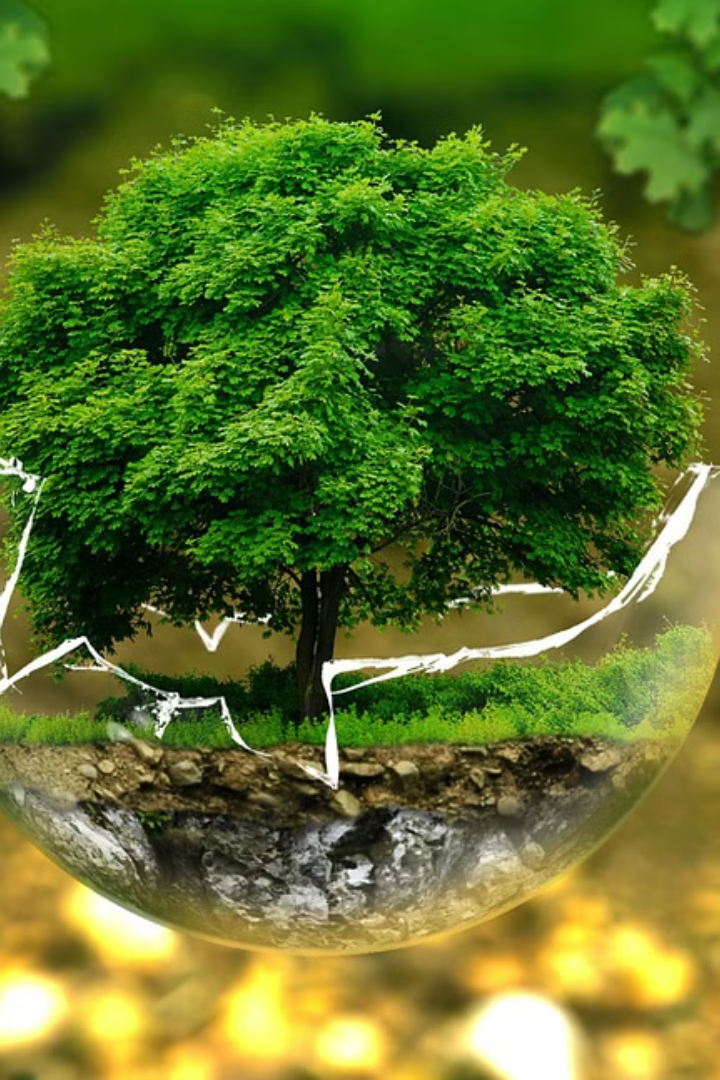 newUROKI.net
Введение в экологию
1
Что такое экология?
Экология - это наука, изучающая взаимодействие живых организмов между собой и с их окружающей средой. Она помогает нам понять, какие изменения происходят в природе и как они влияют на нашу жизнь.
2
Значение экологии
Изучение экологии позволяет нам понять, какие воздействия человек и природа оказывают друг на друга. Экология помогает нам принимать более осознанные решения в управлении окружающей средой.
3
Примеры экологических систем
Экологические системы включают леса, океаны, пустыни, поля и горы. Понимание экосистем позволяет нам видеть взаимосвязи между живыми организмами и их средой обитания.
newUROKI.net
Глобальные экологические проблемы
Загрязнение Атмосферы
Загрязнение Гидросферы
Загрязнение Литосферы
Атмосфера загрязняется в результате выбросов промышленности, транспорта и других видов деятельности. Это приводит к климатическим изменениям и здоровью людей.
Гидросфера - это вода, включающая океаны, реки, озера и ледники. Эти водные ресурсы загрязняются в результате сточных вод, мусора и нефтяных выбросов.
Литосфера оказывается загрязненной в результате выбросов токсичных веществ и отходов. Это приводит к деградации почвы и снижению ее плодородия.
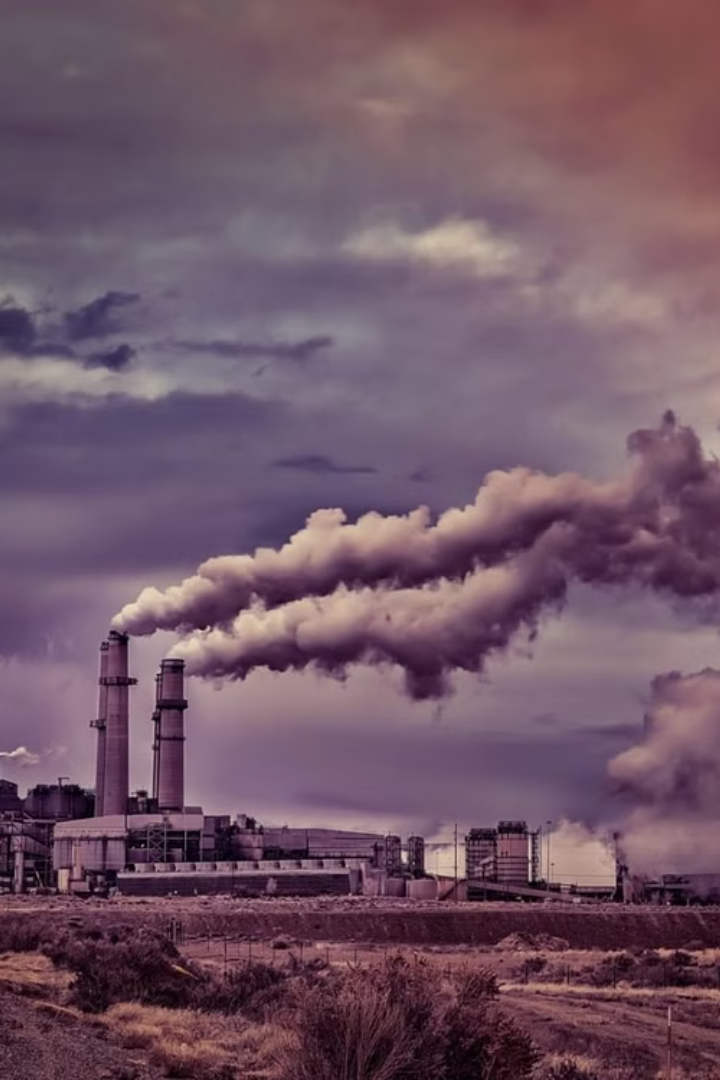 newUROKI.net
Загрязнение Атмосферы
1
Источники загрязнения
Промышленные выбросы, автомобили, курение, пожары и аэрозоли.
2
Последствия для здоровья
Аллергии, болезни дыхательных путей, астма, и повышенный риск сердечно-сосудистых заболеваний.
3
Решения
Использование альтернативных источников энергии, улучшение транспортной системы, регулирование промышленных выбросов.
newUROKI.net
Загрязнение Гидросферы
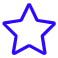 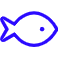 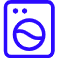 Большая часть загрязнений происходит в водных ресурсах.
Последствия для морской жизни
Меры предосторожности
Массовая гибель рыб, утраты морских экосистем, воздействие на местные сообщества.
Регулирование сбросов, повышение осведомленности и разработка экологически чистых технологий.
Промышленные и сельскохозяйственные сбросы, а также нефтяные разливы.
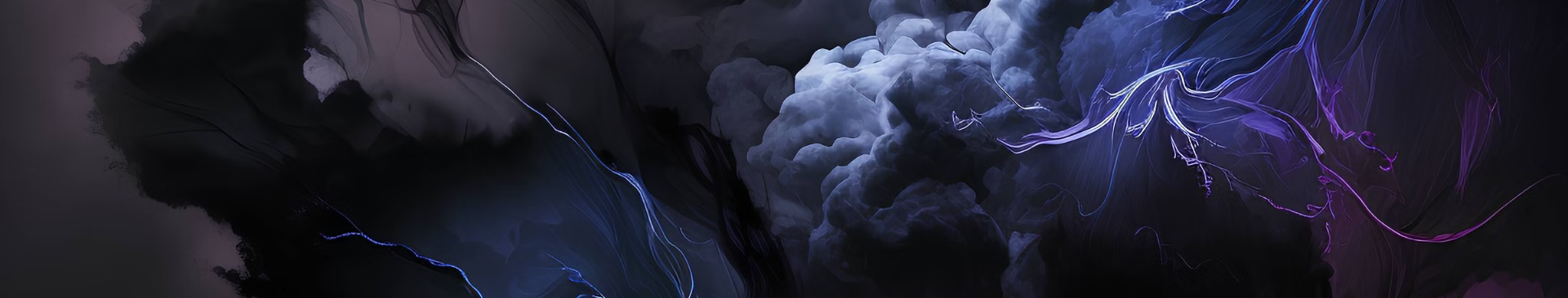 newUROKI.net
Загрязнение Литосферы
Токсичные вещества
Последствия для растительности
Меры восстановления
Пестициды, тяжелые металлы, нефть и другие промышленные отходы.
Уменьшение плодородия почвы, гибель растений и снижение биоразнообразия.
Выбор альтернативных удобрений, повышение охраны почвы и зеленых посадок.
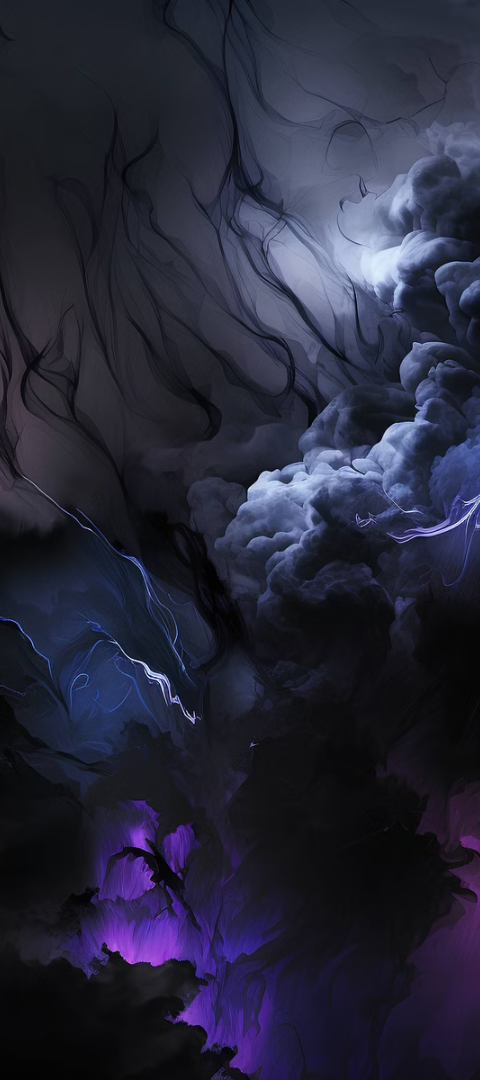 newUROKI.net
Загрязнение Биосферы
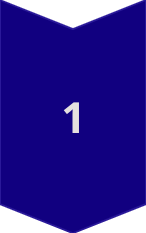 Последствия загрязнения
Утрата биоразнообразия, изменение климата, угроза для местных экосистем.
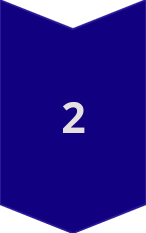 Основные источники
Обрезки лесов, вырубка, загрязнение почвы, перенаселенность.
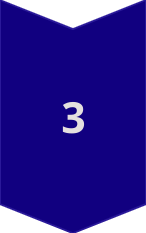 Принятые меры
Устойчивое лесное хозяйство, меры в области профилактики загрязнения, образование экологических парков.
newUROKI.net
newUROKI.net
Пути решения проблем экологии
Повышение осведомленности
Внедрение экологических технологий
Эффективное управление отходами
Регулярные мероприятия по экологии
Внедрение альтернативных источников энергии
Разработка экологических программ и исследований